ФГБОУ ПО Волгоградский государственный медицинский университет Институт общественного здоровьяКафедра медико-социальных технологий с курсом педагогики и ОТ ДПО
Основы волонтёрства
Волонтёрство - новый тренд или социальная ответственность
Что такое волонтёрство? 

В переводе с французского "волонтёр" – это
человек- доброволец. Это те люди, которые
готовы потратить свои силы и время на
помощь конкретному человеку или обществу,
без какой-либо выгоды (корысти).
Волонтёрская деятельность - один из самых
распространенных видов добровольческого 
труда.
Юридическое определение понятия
Понятие «Волонтёр" закреплено в 5 статье 135-ФЗ.Волонтёр - гражданин, осуществляющийблаготворительную деятельность в видебезвозмездного труда в пользу и в интересахполучателя. В качестве последнего можетвыступать и конкретный человек, и какая-либо организация.
Как все начиналось….
Волонтёрство как идея социального служения почти столь же древняя как и понятие "социум". В обществе всегда находились люди, для которых способом самореализации, самосовершенствования, связи и общения с другими людьми был труд на благо того сообщества, в котором этому человеку довелось родиться и/или жить. *
 Однако только в ХХ веке, на пропахшем войной и индивидуализмом европейском континенте добровольчество стало приобретать черты всеобщего социального феномена. 
После Первой Мировой, в 1920 во Франции, под Страсбургом, был осуществлен первый волонтерский проект с участием немецкой и французской молодежи, в рамках которого волонтеры восстанавливали разрушенные 1-й Мировой Войной фермы в районе мест наиболее ожесточенных боев между немецкими и французскими войсками. С тех пор волонтёрство успело набрать размах и популярность всемирного масштаба. 
В добровольчестве определились разнообразные формы, виды, продолжительность деятельности. 
* Вовлеченность в добровольчество не имеет религиозных, расовых, возрастных, гендерных и даже политических границ.
Около 7 млн. человек вовлечены в волонтёрское движение.Согласно опросам, две трети населения нашей страны готовы оказать помощь незнакомому человеку, попавшему в беду.
В наши дни без волонтёров не обходится ни одно крупное спортивное или культурное мероприятие. Волонтёры помогают ухаживать за больными, читают лекции, тушат пожары, проводят экскурсии, создают сайты и рисуют плакаты, сдают кровь — и все это безвозмездно, с целью помочь тем, кто нуждается в помощи.
Направления волонтёрской деятельности
Социальное волонтёрство
Экологическое волонтёрство
Спортивное волонтёрство
Событийное волонтёрство
Патриотическое волонтёрство
Волонтёрство  общественной безопасности
Волонтёрство  помощи животным 
Волонтёрство в медицине
Интеллектуальное волонтёрство
Социальное волонтёрство-
волонтёрская (добровольческая) деятельность, направленная на оказание помощи, прежде всего, незащищенным слоям населения, нуждающимся во внимании и(или) постоянном уходе (помощь детям-сиротам, многодетным семьям, инвалидам, пожилым одиноким людям, бездомным, бывшим заключенным, беженцам и другим). (Ю.С. Белановский)
Экологическое волонтёрство-
добровольное и безвозмездное участие в работе или деятельности, направленных на решение экологических проблем.
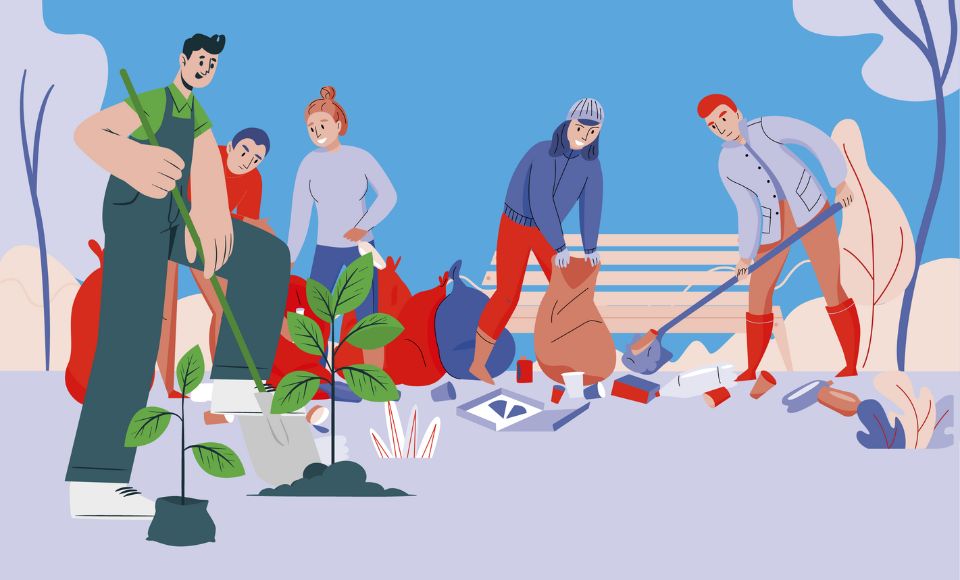 Спортивное волонтёрство-
добровольческая деятельность, связанная с участием в организации и проведении физкультурных и спортивных мероприятий от городского до международного уровней, проектов и программ по популяризации спорта и пропаганде здорового образа жизни. Количество волонтеров зависит от масштаба мероприятия.
Событийное волонтёрство-
Волонтёрская (добровольческая) деятельность, направленная на помощь в организации и проведении крупных значимых событий местного, регионального, федерального и международного уровней (помощь на конференциях, съездах, форумах, праздниках, концертах и т.д.)
Патриотическое волонтёрство-
Добровольцы восстанавливают и сохраняют памятники павшим героям, помогают ветеранам боевых действий, занимаются краеведческой деятельностью, рассказывают о героях и достижениях страны через интеллектуальные игры, городские квесты и другие мероприятия.
Волонтерство общественной безопасности
добровольческая (волонтерская) деятельность в области содействия общественной безопасности и защиты населения и территорий от чрезвычайных ситуаций.
Волонтёрство помощи животным - это вид деятельности, направленный на сохранение жизни и здоровья любого животного, а также на пропаганду гуманного отношения к братьям нашим меньшим.
Волонтёрство в медицине
деятельность в сфере здравоохранения, которая призвана повысить качество жизни граждан на профилактическом, лечебном и реабилитационном этапах.
Интеллектуальное волонтёрство-
особая форма благотворительности, когда 
человек использует свои профессиональные 
навыки или знания, чтобы помочь другим.
Основные задачи волонтёрства:
поддерживать инициативы волонтёра;
содействовать развитию личности волонтёра;
формировать собственное мнение по отношению к окружающему миру.
помогать социально незащищенным слоямнаселения.
Принципы волонтёрской деятельности:
Самосовершенствование – Волонтёр всегда открыт для приобретения новых знаний и навыков.
Здоровый образ жизни – волонтёр не курит, неупотребляет алкогольные напитки и наркотические вещества, подавая пример другим членам общества.
Нравственность – волонтёр соблюдает моральноэтические принципы.
Равенство - добровольцы признают равные возможности участия каждого в коллективной деятельности.
Принципы волонтёрской деятельности:
Добровольность – никто не может быть принужден кзанятию волонтёрской деятельностью. Волонтёрскаядеятельность осуществляется по собственной инициативеволонтёра.
Безвозмездность – волонтёрская деятельность неоплачивается и не является альтернативой оплачиваемойработе.
Уважение – волонтёр уважает достоинство, личностные икультурные особенности людей.
Ответственность – волонтёр несет ответственность засвою работу, ее качество и соблюдение установленныхсроков.
Особенности волонтерских проектов
Чаще всего группа волонтёров формируется
из обучающихся одной образовательной
организации. 
Волонтёрство может осуществляться с
разной степенью участия обучающихся: от
полного погружения до эпизодического
присутствия.
ПланированиеОпределить направления деятельности.Определить целевую аудиторию. Конкретизируем время реализации проекта,необходимый актив (сколько волонтеровдолжно постоянно заниматьсядеятельностью)План волонтерской деятельности в соответствии споставленными целями.
Механизм реализации:
1. Подготовительный этап
2.Основной этап
3.Заключительный этап

Составление плана мероприятий проекта
Ожидаемые результаты
Критерии оценки проекта (качественные, количественные)
Средства оценки результатов
Пример проекта находится на образовательном портале сайта.Желаю удачи!!!У вас всё получится